История мировой и российской демократии.
Чернышев Олег 
1 курс ПХ-0114
Цель исследования
Рассмотреть проявления свободы, равенства,              демократии в законах разных народов в разные исторические эпохи.
Предмет исследования
Правовые  документы, документальные  материалы о развитии демократических институтов и гражданского общества.
Задачи исследования
собрать правовые документы и теоретический и  практический материал
 провести  социологический  опрос
провести анализ полученных материалов 
обобщить данные
Конституция  как оплот демократии.
Конституция- это главный  закон государства, его основа, регулирующая все сферы жизни в нем, закрепляющая основные права и свободы его граждан.
Древние римляне утверждали: «SALUS POPULI SUPRIMALE» («Благо народа – это Высший закон».) Действительно, без законодательного закрепления прав и обязанностей любого человека, без определения границ полномочий  органов власти и верховных государственных деятелей, не может идти речи о благе народа. Общеизвестно, что свобода и равенство- это высшие  блага, которые только могут быть у человечества
Древние конституции.
Первая “конституция” появилась еще в древней Спарте, но она была неписанная, так называемая «Большая ретра» устно передававшаяся из поколения в поколение.
Подобный устав был и  в Афинах,  но уже зафиксированный в законах и постановлениях. Этот город-государство дал нашему миру представления о демократии- праве народа принимать решения в своем государстве, влиять на власть, осуществлять справедливый народный суд.
Ярким примером  прямой русской демократии можно назвать Новгородскую республику.
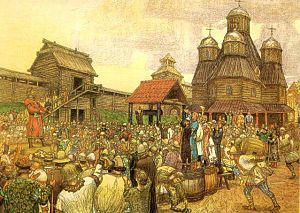 Сравнение Конституции РФ с Конституцией США.
Сравнение правовых особенностей россии и Франции.
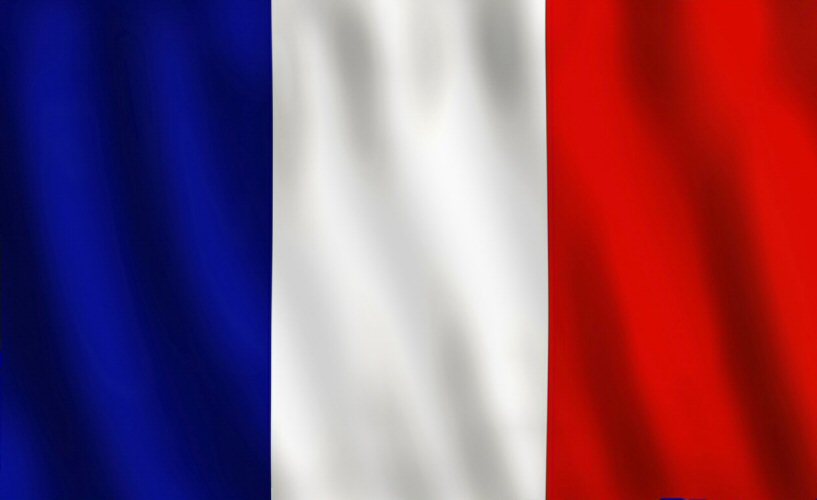 Опросы.
Как вы относитесь к однополым бракам?90% ответило отрицательно и 10% были безразличны.
Можно ли считать Россию не правовой страной по той причине, что в ней запрещены однополые браки?100% ответ был, что однополые браки не являются критерием правового государства.
опросы
: Считаете ли вы США правовой страной?50% ответили да так как это на слуху, по телевидению об этом часто говорят  25% воздержались от ответа так как не в курсе внутренней обстановки США 25%  ответили нет.
Спасибо за внимание!